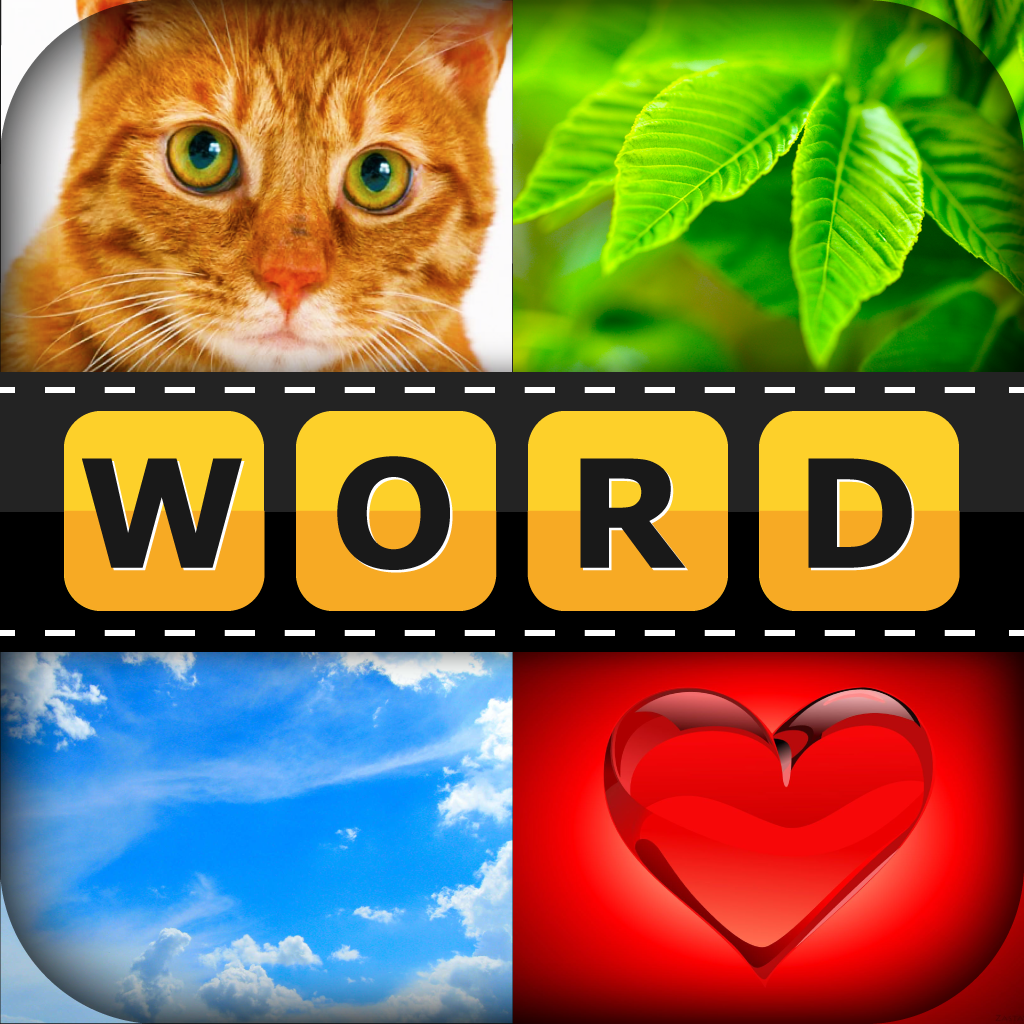 E
C
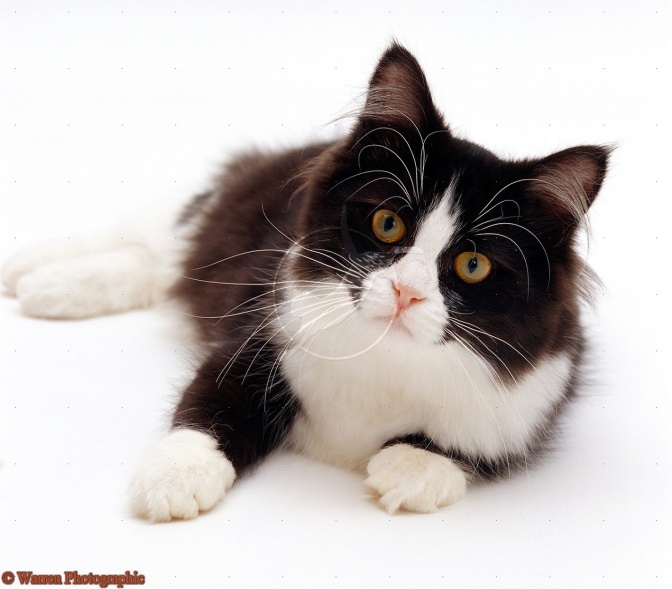 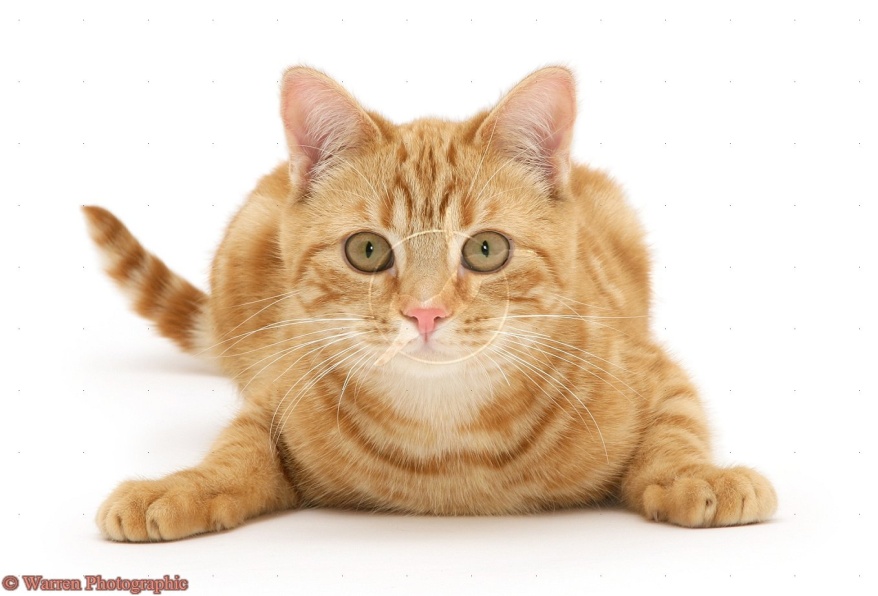 A
H
I
J
S
R
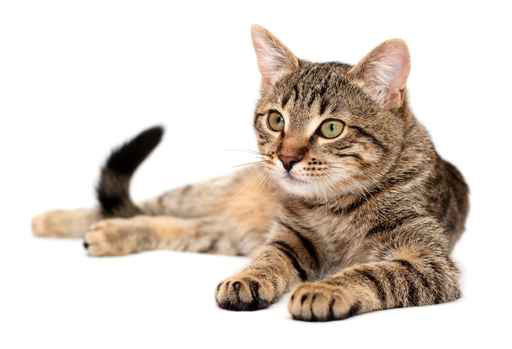 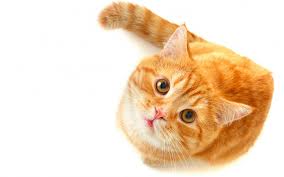 T
O
U
F
C
A
T
[Speaker Notes: Easy example]
s
w
a